PRAKTIK PENGOLAHAN DAN PELAPORAN 
PENILAIAN HASIL BELAJAR
Mapel : Pendidikan Agama Katolik dan Budi Pekerti
Y. Sulisdwiyanta S.Pd
Bimbingan Teknis Peningkatan Guru Pendidikan Agama Katolik
Tingkat Dasar
Kementerian Agama Republik Indonesia
Direktorat Jenderal Bimbingan Masyarakat Katolik
2017
TUJUAN
Setelah mengikuti sesi ini, Anda diharapkan dapat:

Mendokumentasikan nilai kompetensi sikap, pengetahuan, dan keterampilan;
Mengolah nilai kompetensi sikap, pengetahuan, dan keterampilan;
Mendeskripsikan nilai sikap, pengetahuan, dan keterampilan; 
Membuat laporan penilaian hasil belajar.
CAKUPAN  MATERI
PENDOKUMENTASIAN PENILAIAN PENGETAHUAN
PENDOKUMENTASIAN NILAIKETERAMPILAN
PENDOKUMENTASIAN NILAI SIKAP
PENGELOLAAN NILAI  SIKAP
PENULISAN RAPOR
PENGOLAHAN NILAI SIKAP
PENGOLAHAN NILAI PENGETAHUAN
PENGOLAHAN NILAI KETERAMPILAN
PENDESKRIPSIAN NILAI SIKAP
PENDESKRIPSIAN NILAI PENGETAHUAN
PENDESKRIPSIAN NILAI KETERAMPILAN
PENGELOLAAN NILAI PENGETAHUAN
PENULISAN RAPOR
PENGELOLAAN NILAI KETERAMPILAN
PENULISAN RAPOR
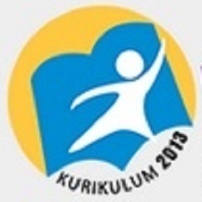 1
Pengolahan Nilai 
Kompetensi Sikap
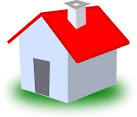 Penilaian Proses dan Hasil Belajar
PENILAIAN SIKAP
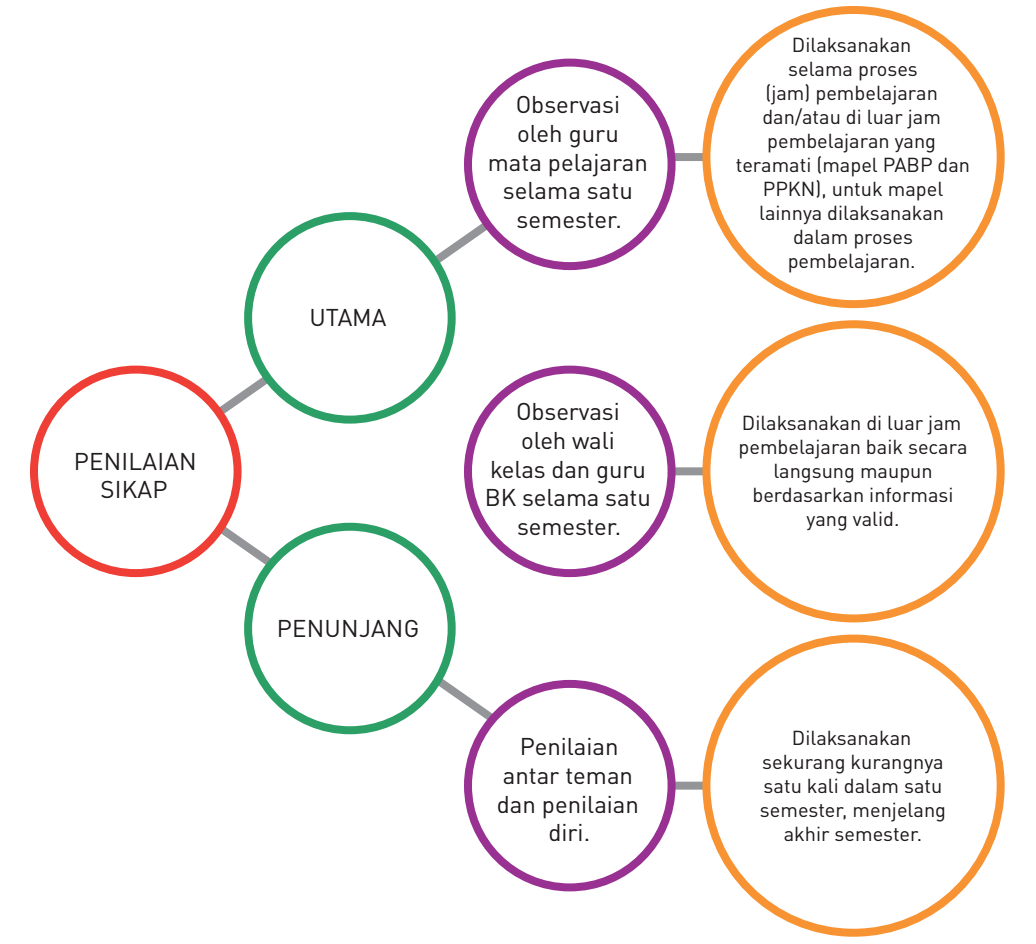 PENGOLAHAN NILAI SIKAP
Hal-hal yang perlu diperhatikan:

Pengolahan nilai kompetensi sikap dilakukan pada akhir semester. 
Nilai kompetensi sikap diperoleh melalui teknik observasi  yang dicatat dalam teknik  jurnal  dan dapat didukung oleh teknik penilaian lainnya (penilaian diri, penilaian antarteman, dsb).
Nilai kompetensi sikap pada akhir semester diperoleh dari semua nilai sikap sesuai kompetensi dasar semester bersangkutan (sesuai perencanaan dan pemetaan).
Nilai kompetensi sikap disampaikan dalam bentuk  Predikat dan deskripsi.
PENGOLAHAN NILAI SIKAP
Contoh Jurnal Perkembangan Sikap Spiritual
Nama Sekolah 		 : Jaya Bangsaku
Kelas/Semester	: VII/Genap
Tahun Pelajaran	  : 2016/2017
SUMBER DATA NILAI SIKAP
Guru  mapel dan wali kelas melalui observasi yang dicatat dalam  jurnal selama proses pembelajaran;
Guru BK melalui observasi langsung yang dicatat dalam jurnal nilai maupun tidak langsung (laporan pihak lain) yang dicatat juga pada jurnal penilaian;
Wali kelas merekap hasil deskripsi dari guru mapel dan guru BK dan merumuskan kembali deskripsi nilai sikap spiritual dan sikap sosial.
PROSES PENGOLAHAN NILAI SIKAP
Guru mata pelajaran, wali kelas dan guru BK mencatat perilaku sikap spiritual dan sikap sosial ke dalam jurnal.
Guru mata pelajaran dan guru BK membuat rumusan deskripsi singkat sikap spiritual dan sikap sosial berdasarkan catatan jurnal untuk setiap siswa, kemudian memberikan kepada wali kelas.
Wali kelas mengumpulkan deskripsi singkat sikap dari guru mapel dan guru BK. Berdasarkan deskripsi singkat sikap spiritual dan sosial dari guru mapel, wali kelas itu sendiri, dan guru BK, wali kelas merumuskan deskripsi capaian sikap spiritual dan sosial setiap siswa.
RAMBU-RAMBU RUMUSAN DESKRIPSI NILAI SIKAP
Deskripsi sikap menggunakan kalimat yang bersifat memotivasi dengan pilihan kata/frasa yang bernada positif  (Hidari Frasa Kontras seperti “tetapi, namun”)
A
Deskripsi sikap menyebutkan perkembangan sikap peserta didik yang sangat baik dan atau baik dan yang mulai atau sedang berkembang/perlu ditingkatkan
B
Apabila peserta didik tidak ada catatan apapun dalam jurnal, sikap peserta didik tersebut diasumsikan BAIK
C
Deskripsi nilai sikap peserta didik berdasarkan sikap peserta didik pada masa akhir semester
D
Apabila peserta didik memiliki catatan sikap  KURANG baik maka harus dirapatkan dalam forum dewan guru pada akhir semester
E
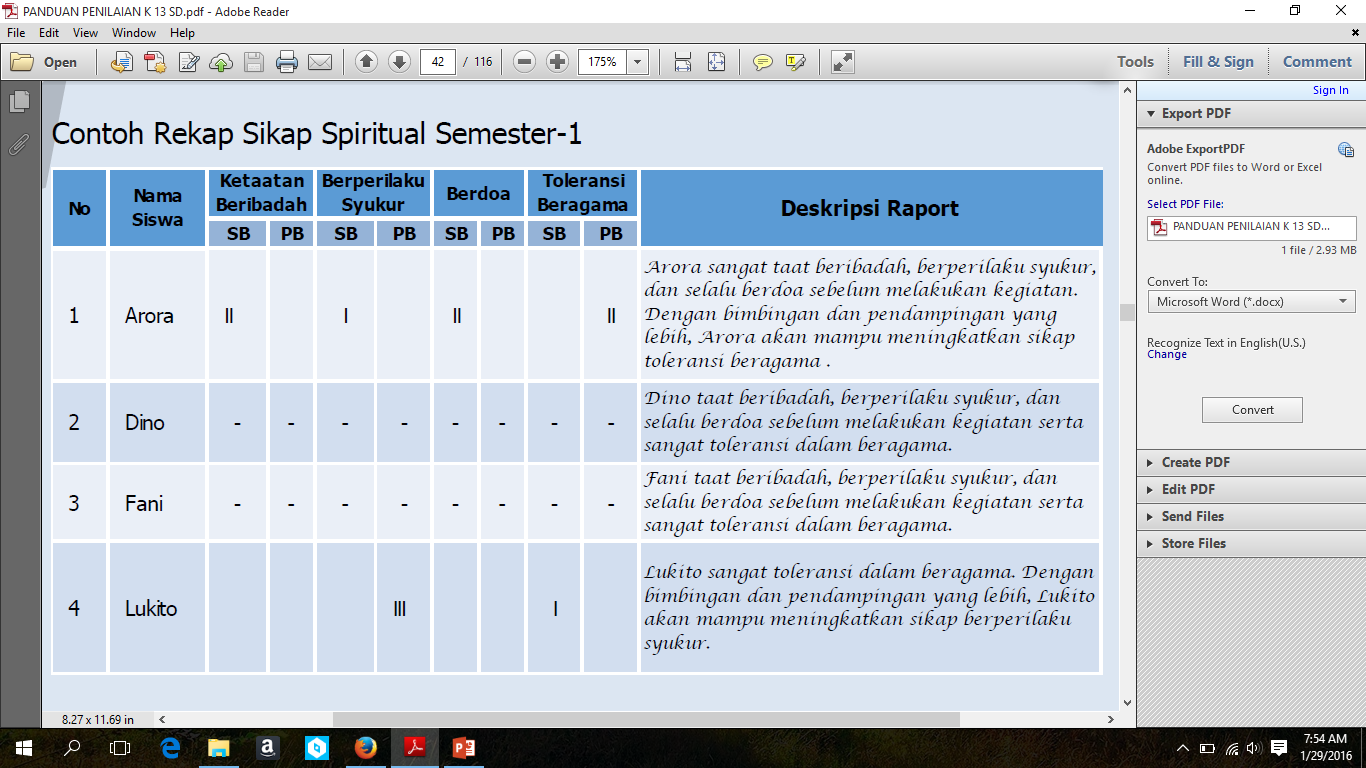 MB
MB
MB
MB
Sangat baik dalam  ketaatan beribadah, bersyukur dan berdoa; toleransi beragama mulai berkembang/perlu ditingkatkan
Sangat Baik
Mulai Berkembang
Baik dalam ketaatan beribadah, bersyukur, berdoa dan toleransi beragama
Baik
Baik dalam ketaatan beribadah, bersyukur, berdoa dan toleransi beragama
Sangat baik dalam toleransi beragama; baik dalam ketaatan beribadah dan berdoa; perilaku bersyukur mulai berkembang/perlu ditingkatkan
Penulisan  deskripsi  pada  Rapor
Deskripsi nilai sikap ditulis dalam kalimat yang bersifat memotivasi dan menyatakan nilai-nilai secara  berturut-turut dari yang sangat baik, baik, dan yang mulai berkembang/perlu ditimgkatkan.
CONTOH  DESKRIPSI  SIKAP
Sikap Spiritual
Sikap Sosial
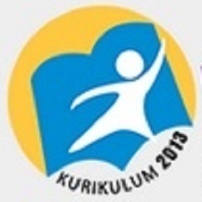 2
Pengolahan Nilai 
Kompetensi  Pengetahuan
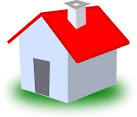 Penilaian Proses dan Hasil Belajar
PENILAIAN PENGETAHUAN
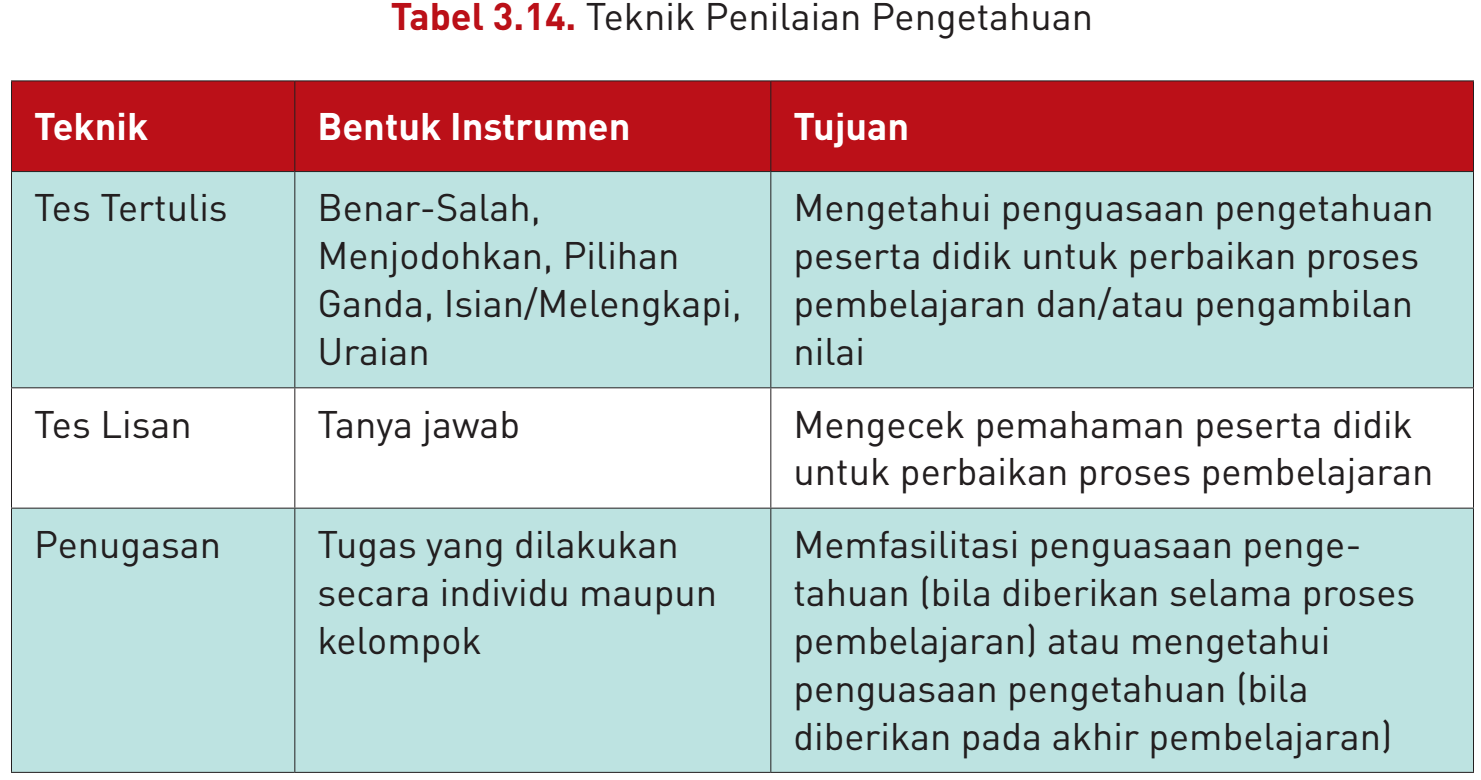 PENGOLAHAN NILAI PENGETAHUAN
Hal-hal yang perlu diperhatikan
Nilai kompetensi pengetahuan diperoleh dari: 
Penilaian harian (PH), pada setiap akhir pembelajaran suatu KD atau beberapa bagian KD pada KI 3.
Penilaian tengah semester (PTS), pada   minggu ke- 8 atau ke-9 suatu semester.
Penilaian akhir semester (PAS), pada akhir suatu semester.
SKEMA NILAI PENGETAHUAN
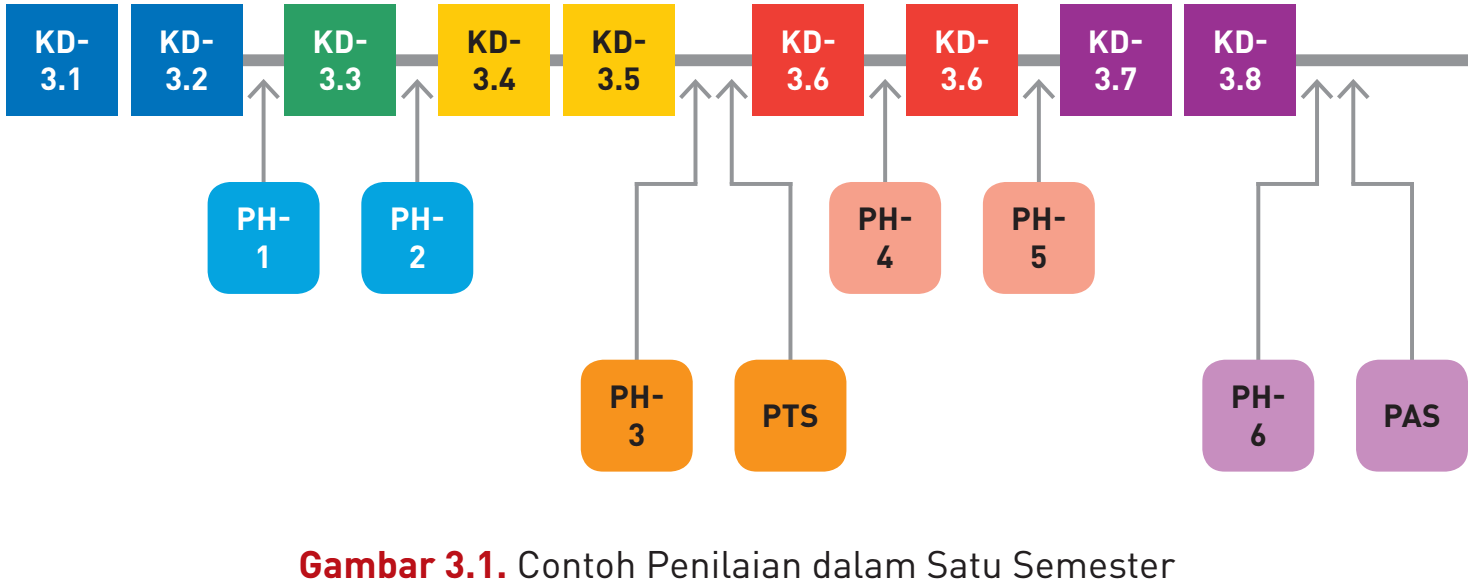 Contoh pengolahan nilai penilaian harian (PH) :
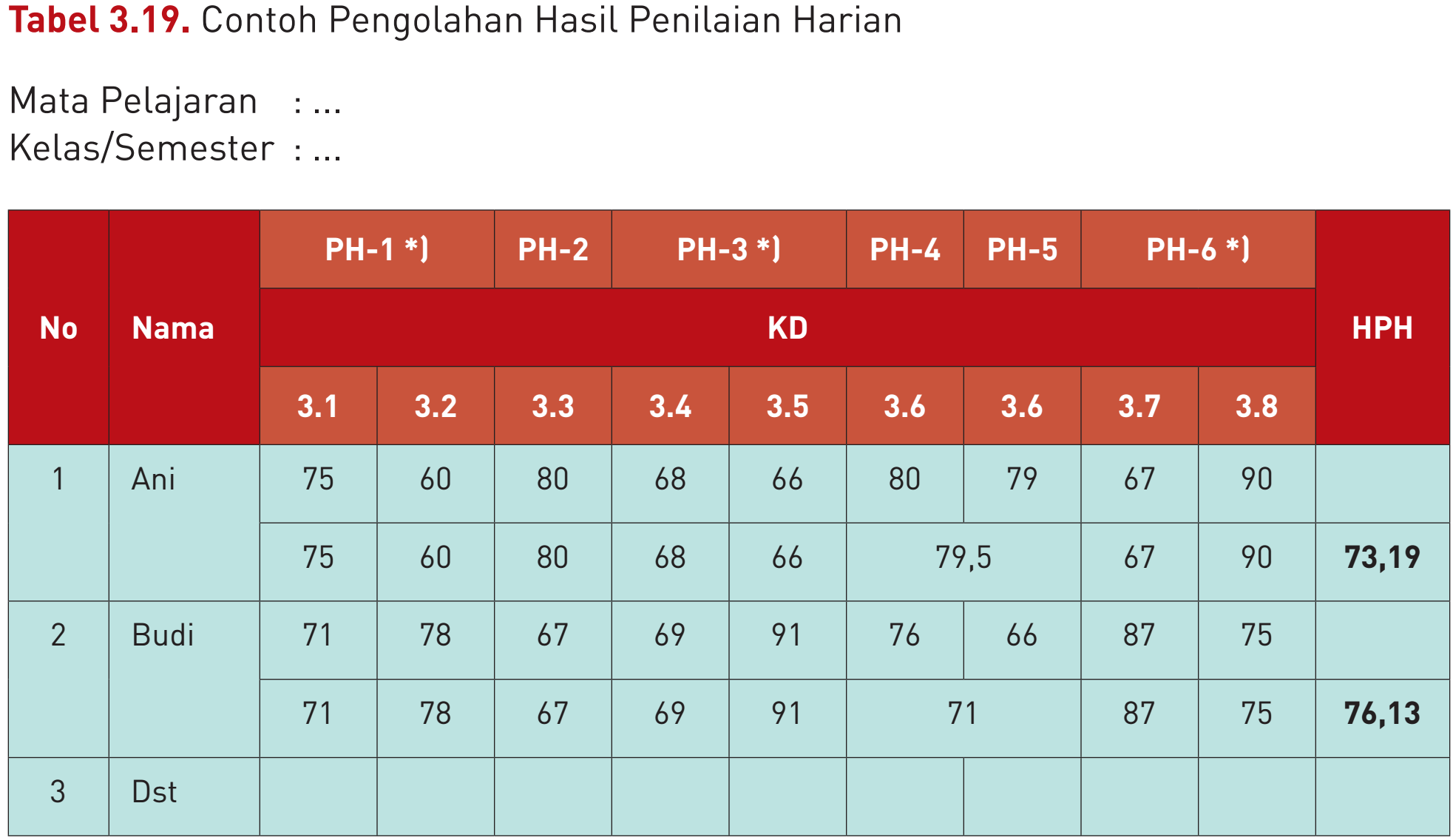 Nilai akhir pencapaian kompetensi pengetahuan
Keterangan:
a. NPH 	= nilai penilaian harian dengan bobot a 
b. NPTS 	= nilai penilaian tengah semester dengan bobot b
C. NPAS	= nilai penilaian akhir semester dengan bobot c
Nilai akhir pencapaian kompetensi pengetahuan
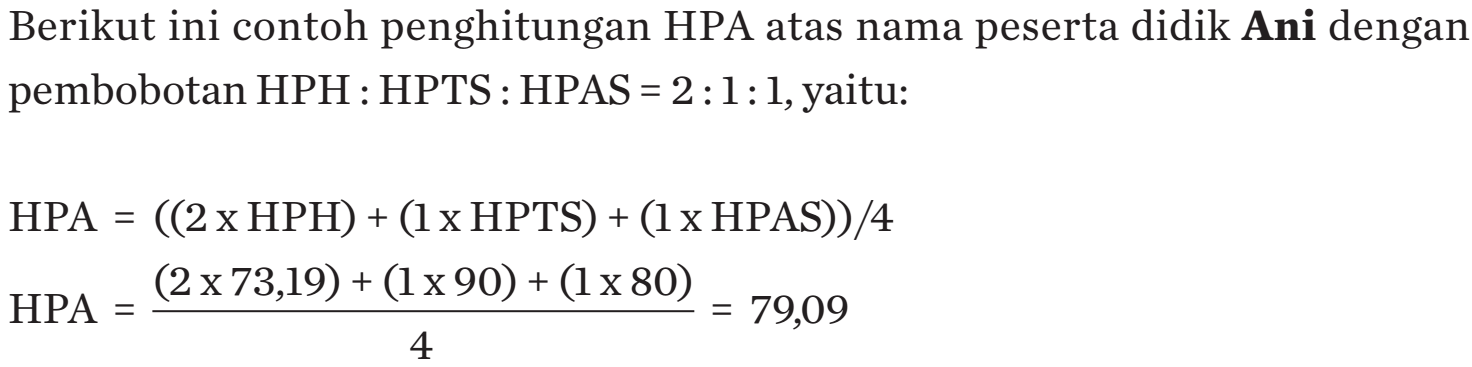 Nilai akhir pencapaian kompetensi pengetahuan
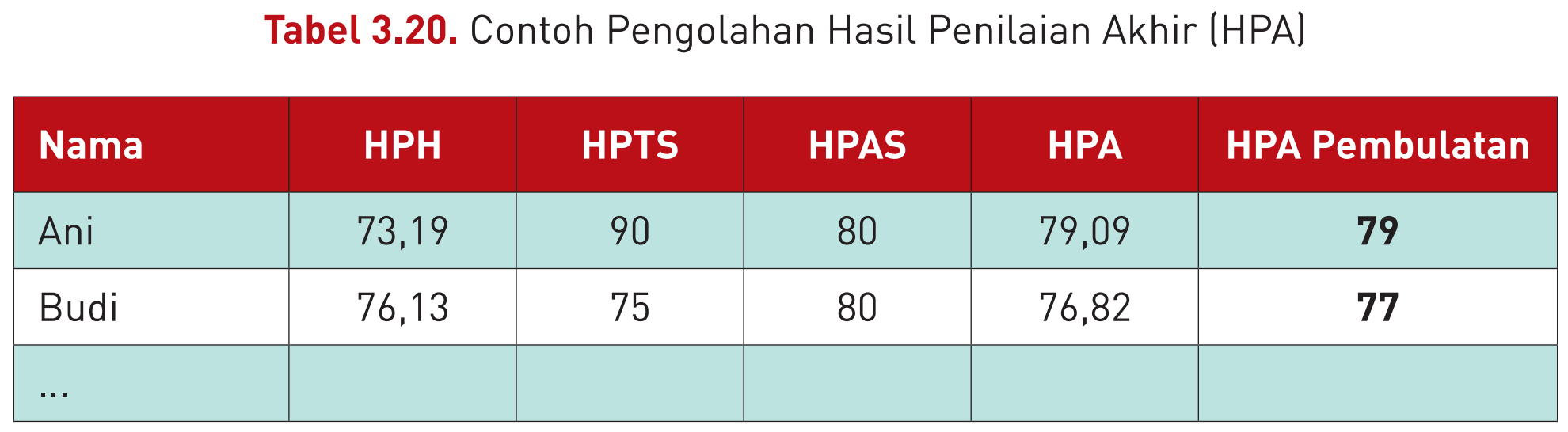 SMA
Contoh
Rentang Nilai Pengetahuan dan Predikat
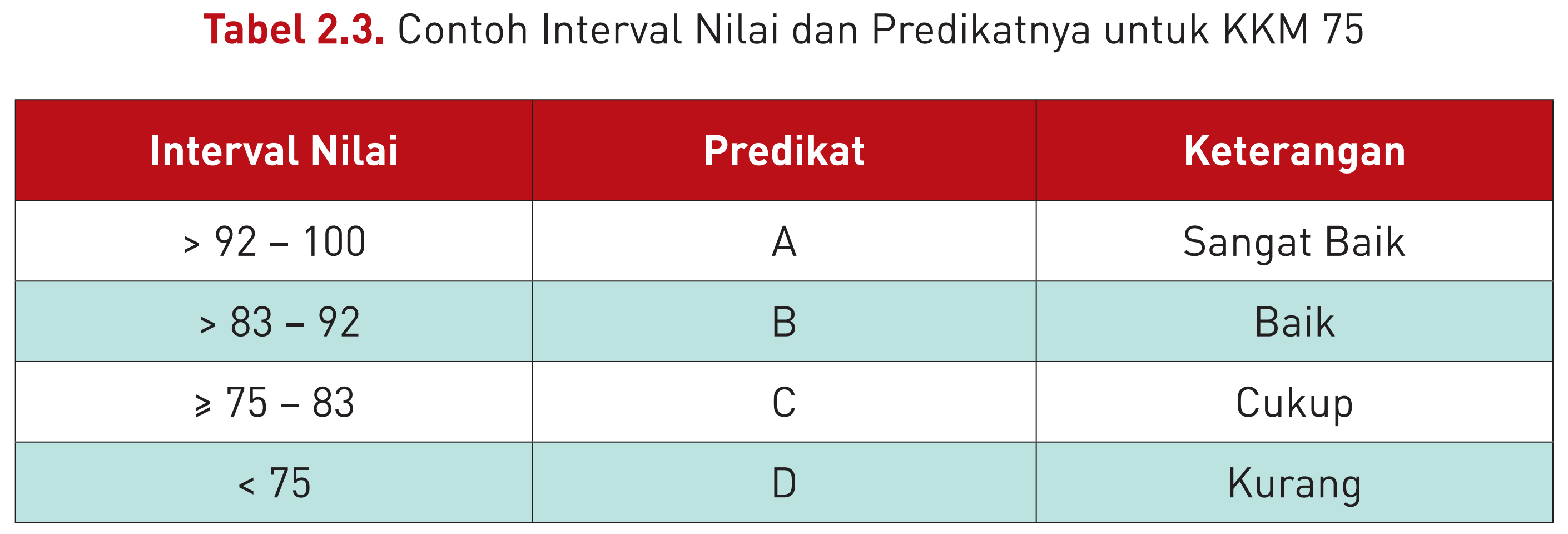 Penulisan  deskripsi  Nilai  Pengetahuan
Deskripsi nilai pengetahuan ditulis dalam kalimat yang bersifat memotivasi, menyatakan nilai-nilai pengetahuan secara  berturut-turut dari yang sangat baik dan atau baik, dan yang mulai memahami/menguasai atau belum optimal.
CONTOH  DESKRIPSI  NILAI PENGETAHUAN
Contoh deskripsi terhadap nilai rapor Ani adalah:
“Memiliki kemampuan sangat baik dalam memahami keunikan diri sebagai citra Allah; Baik dalam memahami berbagai kemampuan dan keterbatasan dirinya ; Kemampuan dalam memahami sikap dan pandangan masyarakat tentang kesederajatan perempuan dan laki-laki mulai memahami”
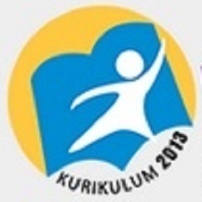 3
Pengolahan Nilai 
Kompetensi Keterampilan
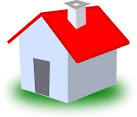 Penilaian Proses dan Hasil Belajar
TEKNIK PENILAIAN KETERAMPILAN
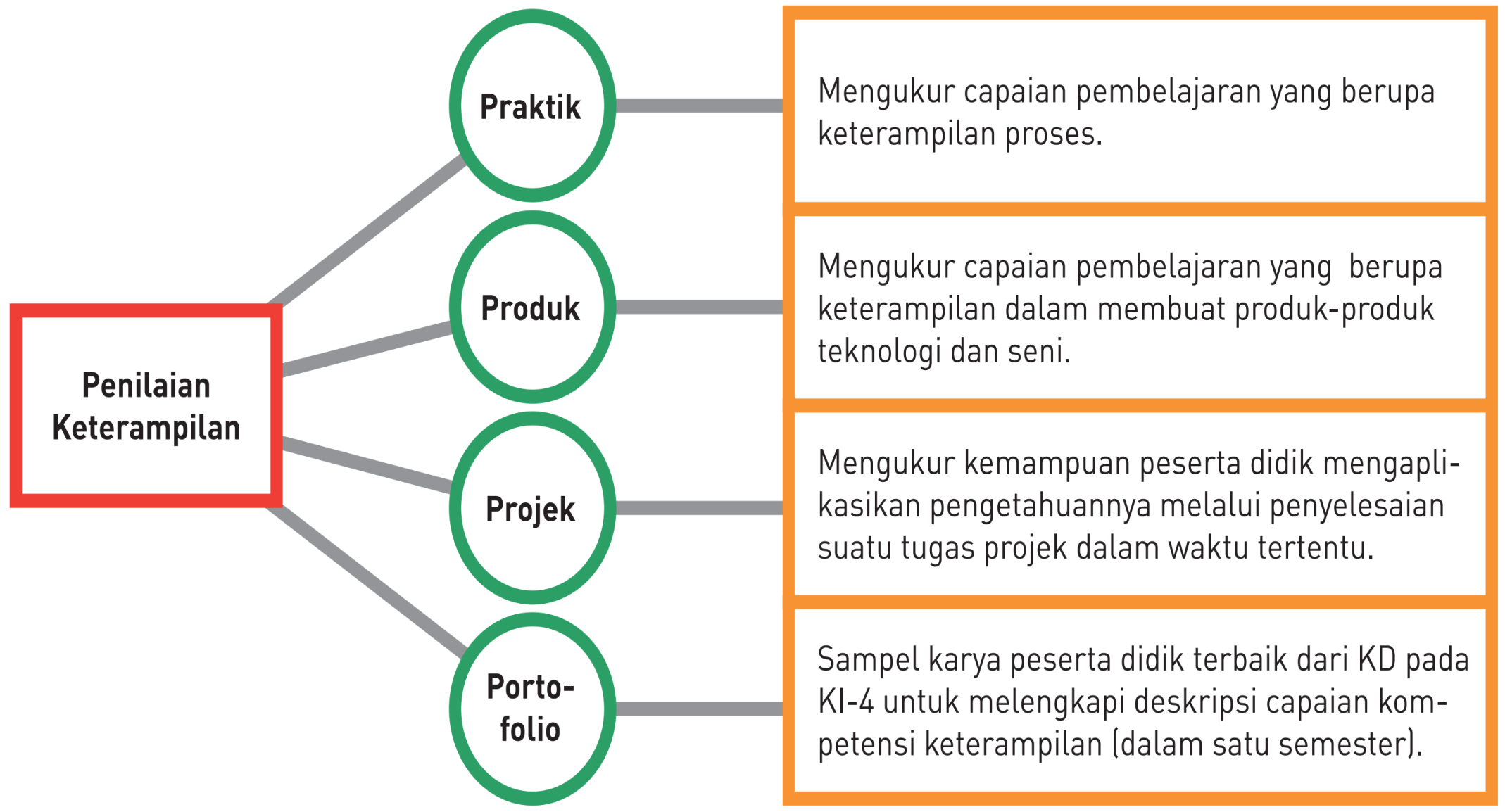 SKEMA PENILAIAN KETERAMPILAN
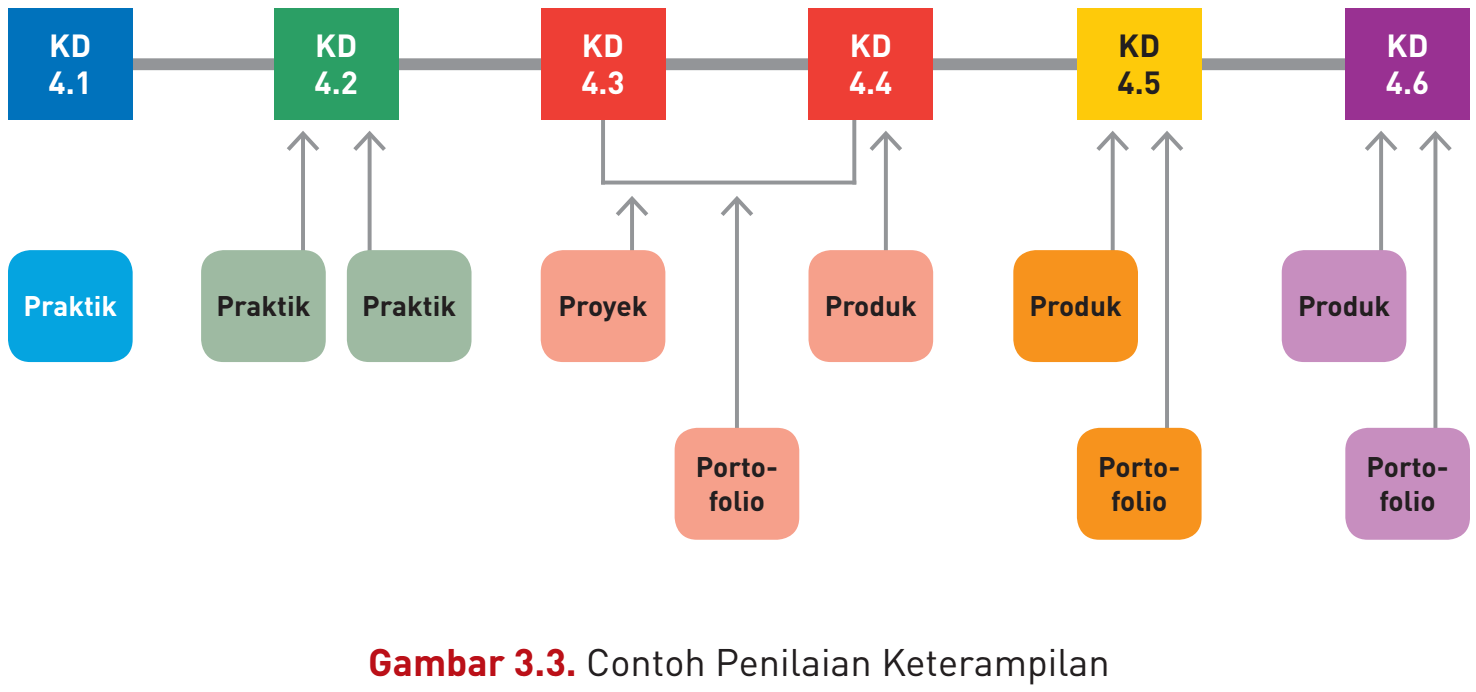 Pengolahan Penilaian Keterampilan
Contoh Pengolahan Nilai keterampilan Pendidikan Agama Semester 1 Kelas VII peserta didik A
Nilai Akhir Semester: 83,33
Pembulatan	    : 83
Predikat		    : Baik
Deskripsi : Sangat menguasai keterampilan untuk KD 4.1; menguasai dengan baik keterampilan KD 4.3, 4.4, 4.5, 4.6 dan keterampilan KD 4.2 mulai berkembang.
Contoh
Rentang Nilai Keterampilan dan Predikat
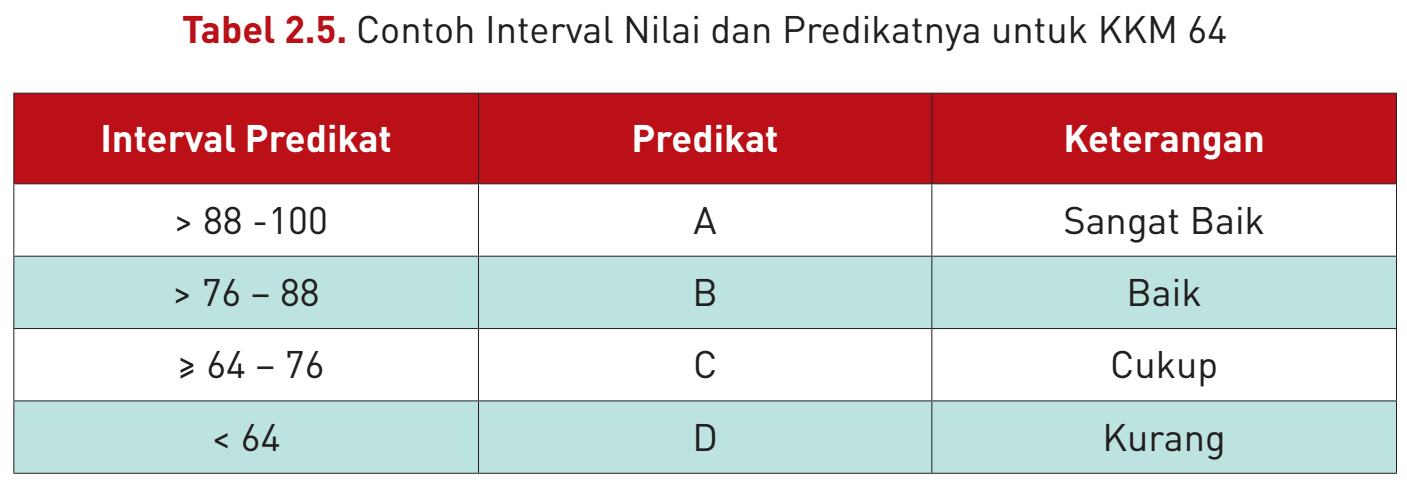 PENGOLAHAN  NILAI KETRAMPILAN
Nilai akhir diperoleh dengan cara sebagai berikut: 
Tentukan nilai optimal (tertinggi) untuk masing-masing KD. Untuk KD yang hanya dilakukan sekali penilaian,  hasilnya berlaku sebagai nilai optimal untuk KD tersebut. 
Buat tabel untuk mendokumentasikan seluruh hasil penilaian keterampilan selama satu semester.
Masukkan seluruh hasil penilaian tersebut sesuai dengan teknik yang digunakan.
Hitung jumlah nilai optimal dari seluruh KD untuk mendapatkan jumlah skor yang diperoleh.
PENGOLAHAN  NILAI KETRAMPILAN
RERATA  OPTIMUM  BERDASARKAN 
TEHNIK PENILAIAN  DAN  KD
Maksudnya:
1.   Apabila   1   KD  dinilai  dengan tehnik yang 
      berbeda, cara  pengolahan  dengan   rerata  
      (dirata-rata ).
2.   Apabila   1   KD  dinilai  dengan  tehnik  yang 
      sama   beberapa kali,  cara  pengolahan  
      dengan  diambil nilai yang tertinggi.
3.   Nilai  Akhir  ( NA )  semua  nilai  dirata rata
4.   Tehnik  portofolio, membantu konfirmasi  
      dalam mendeskripsikan  nilai.
Penulisan  deskripsi  Nilai  Ketrampilan
Deskripsi nilai keterampilan ditulis dalam kalimat yang bersifat memotivasi, menyatakan nilai-nilai ketrampilan secara  berturut-turut dari yang sangat terampil, terampil, dan yang mulai terampil.
CONTOH  DESKRIPSI  NILAI  KETRAMPILAN
Sangat trampil dalam ... (disi sesuai  KD dari KI 4) ............., trampil  (diisi sesuai KD dari KI 4) ............. dan  mulai  trampil  ( diisi sesuai KD dari KI 4) ..............
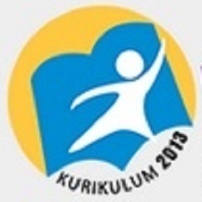 4
Pelaporan  Hasil Belajar
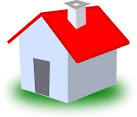 Penilaian Proses dan Hasil Belajar
TUGAS    4
Kerjakan LK 2.4.2!
Penulisan Nilai  pada  Rapor
Nilai sikap pada  rapor dinyatakan dalam  predikat dan deskripsi.
Nilai  pengetahuan pada rapor dinyatakan dalam angka, predikat dan   deskripsi.
Nilai  keterampilan pada rapor dinyatakan dalam angka, predikat dan   deskripsi.
Penulisan  deskripsi  pada  Rapor
Deskripsi nilai sikap ditulis dalam kalimat yang bersifat memotivasi, menyatakan nilai-nilai sikap berturut-turut dari yang sangat baik, baik, dan yang mulai/sedang berkembang pada ....................

Deskripsi nilai pengetahuan ditulis dalam kalimat yang bersifat memotivasi, menyatakan nilai-nilai pengetahuan secara  berturut-turut dari yang sangat baik, baik, dan yang mulai memahami/menguasai. .....................
Deskripsi nilai ketrampilan ditulis dalam kalimat yang bersifat memotivasi, menyatakan nilai-nilai ketrampilan secara  berturut-turut dari yang sangat baik, baik, dan yang mulai  trampil  pada .........
KRITERIA KENAIKAN KELAS
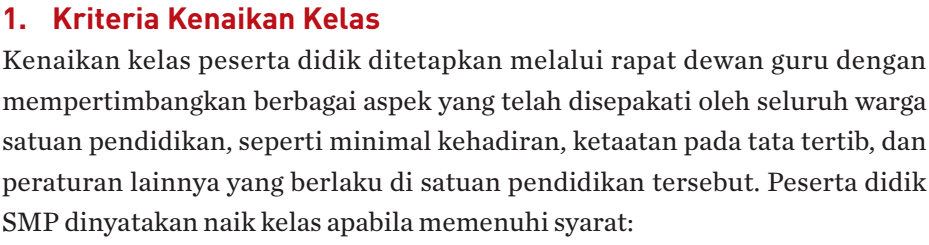 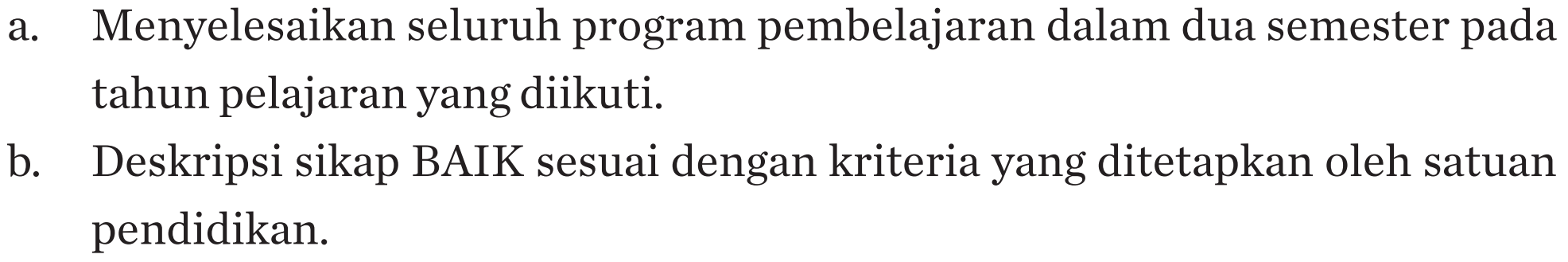 LANJUTAN KRITERIA KENAIKAN KELAS
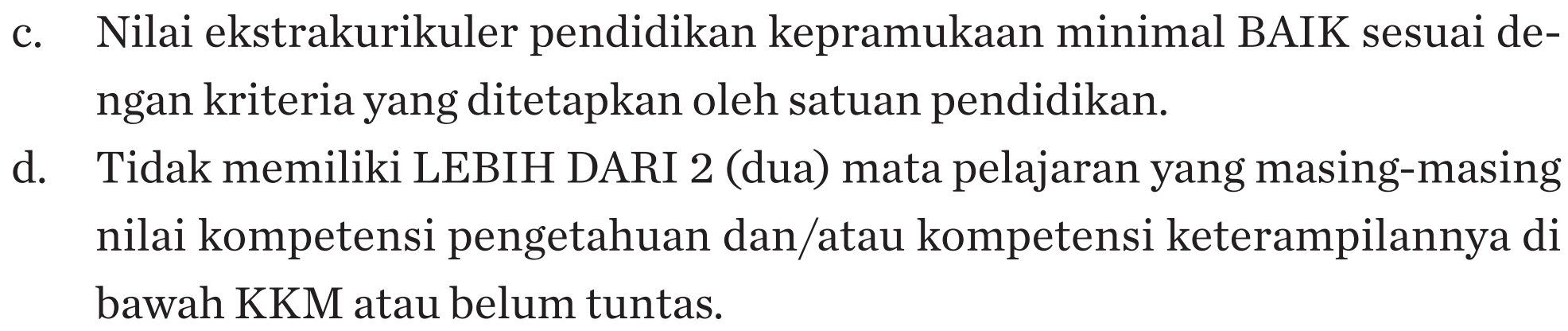 MODEL RAPOT
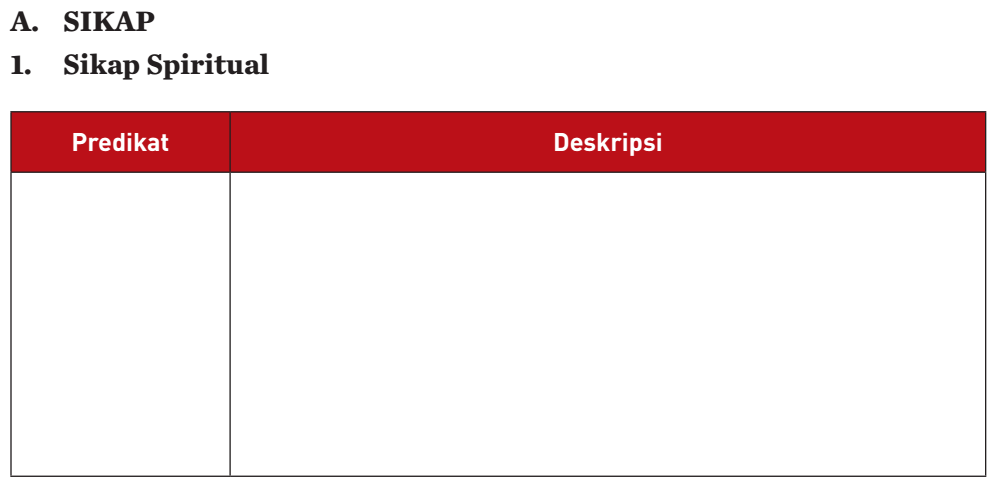 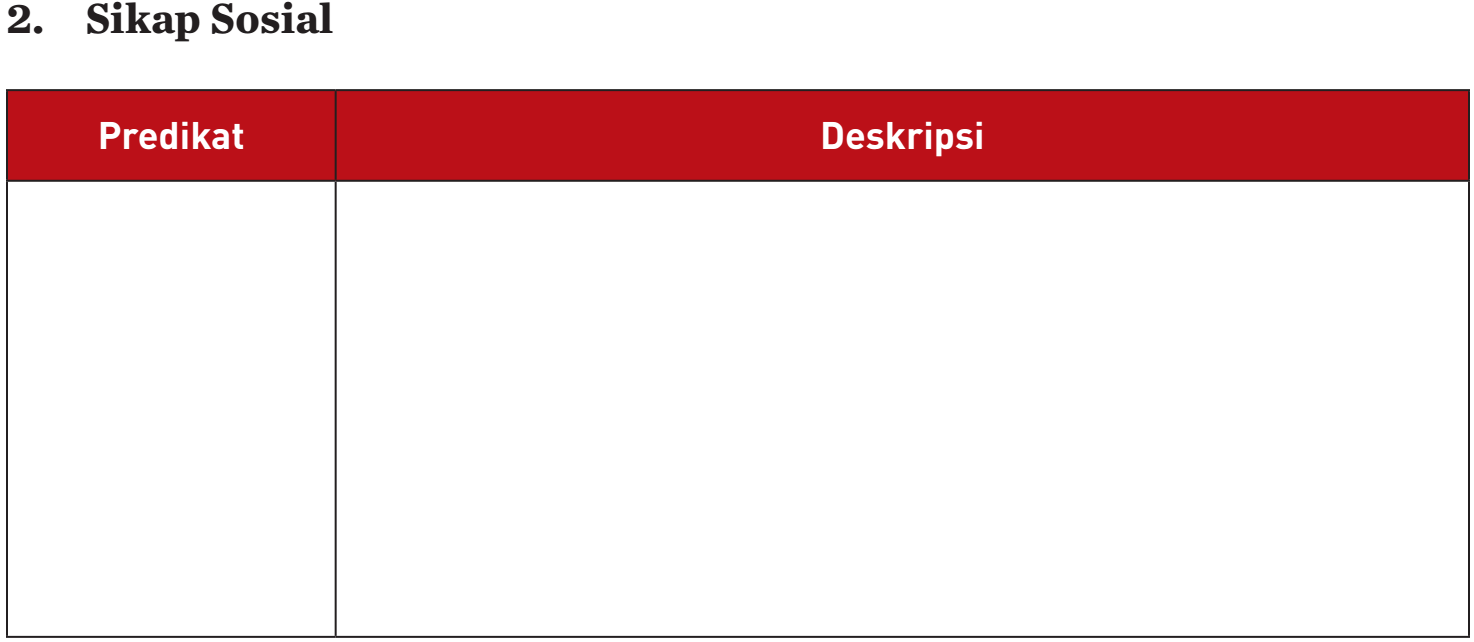 MODEL RAPOT
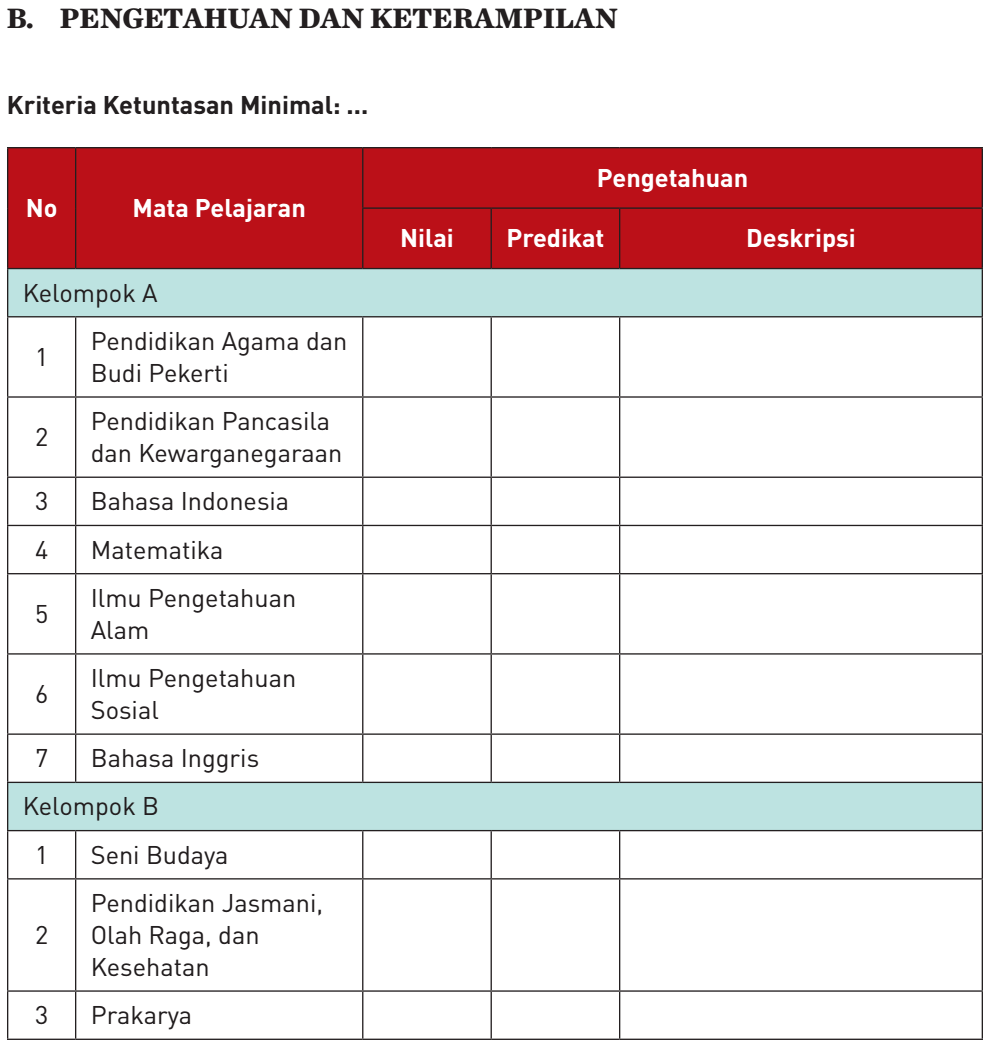 MODEL RAPOT
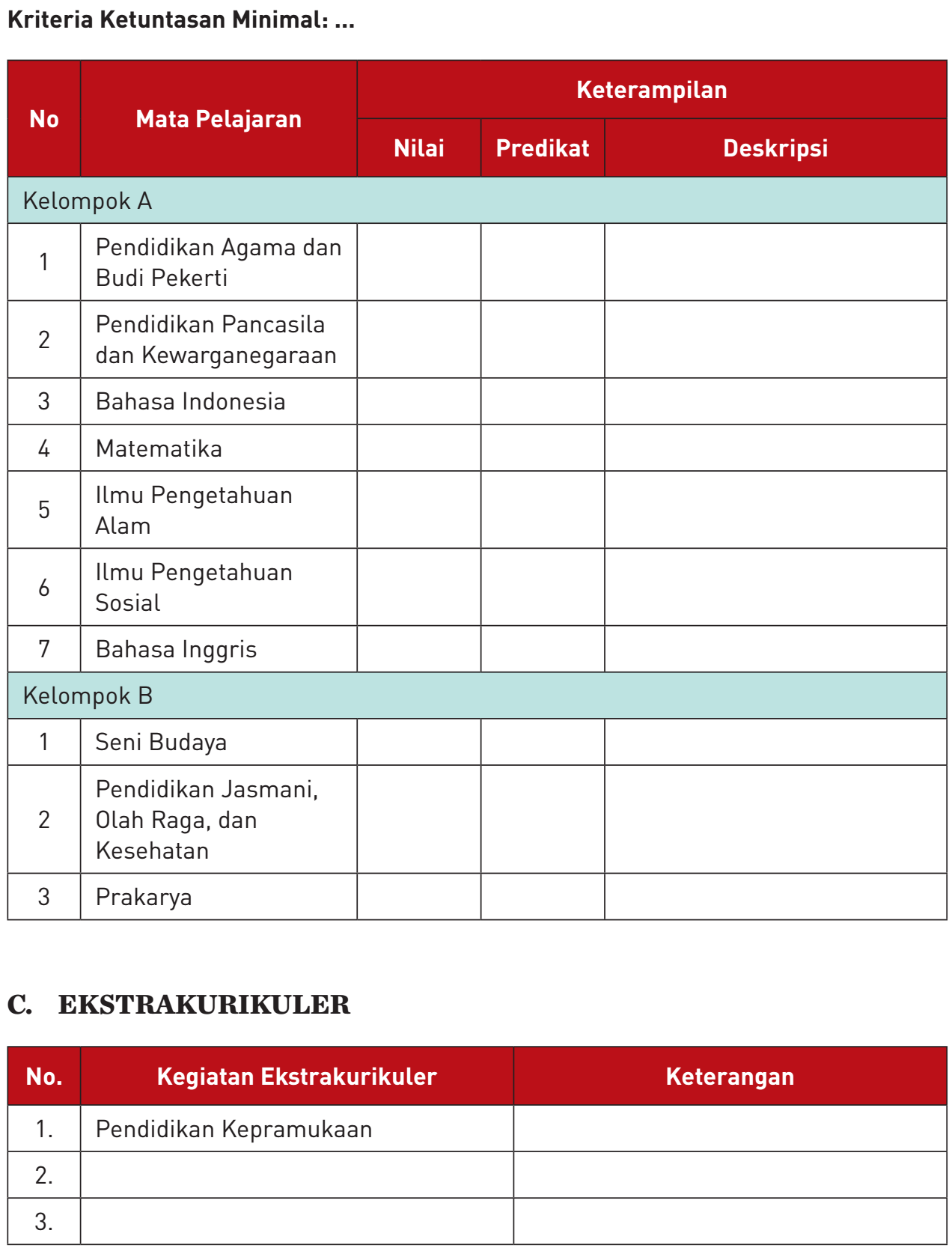 MODEL RAPOT
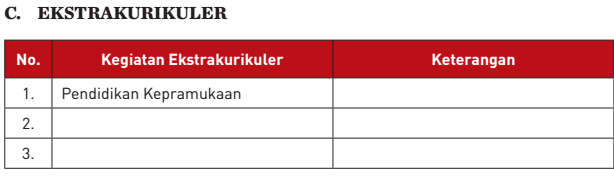 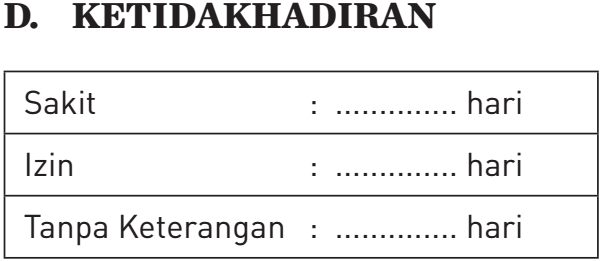 Y. SULISDWIYANTA
HP/WA: 08161392513
sulisdwiyantayohanes@yahoo.com
Terima  Kasih